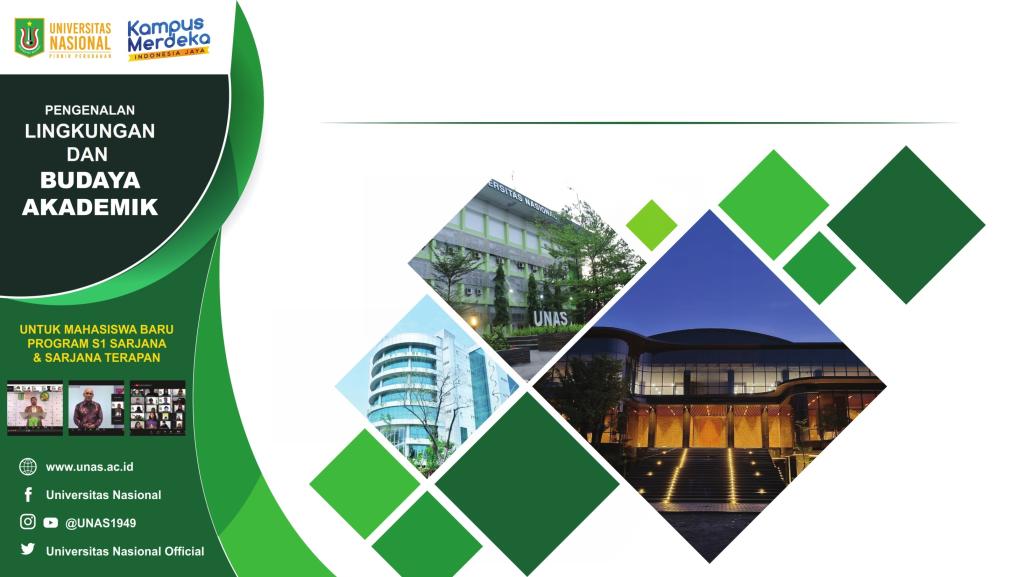 WAWASAN KEBANGSAAN  BELA NEGERA DAN  RADIKALISME
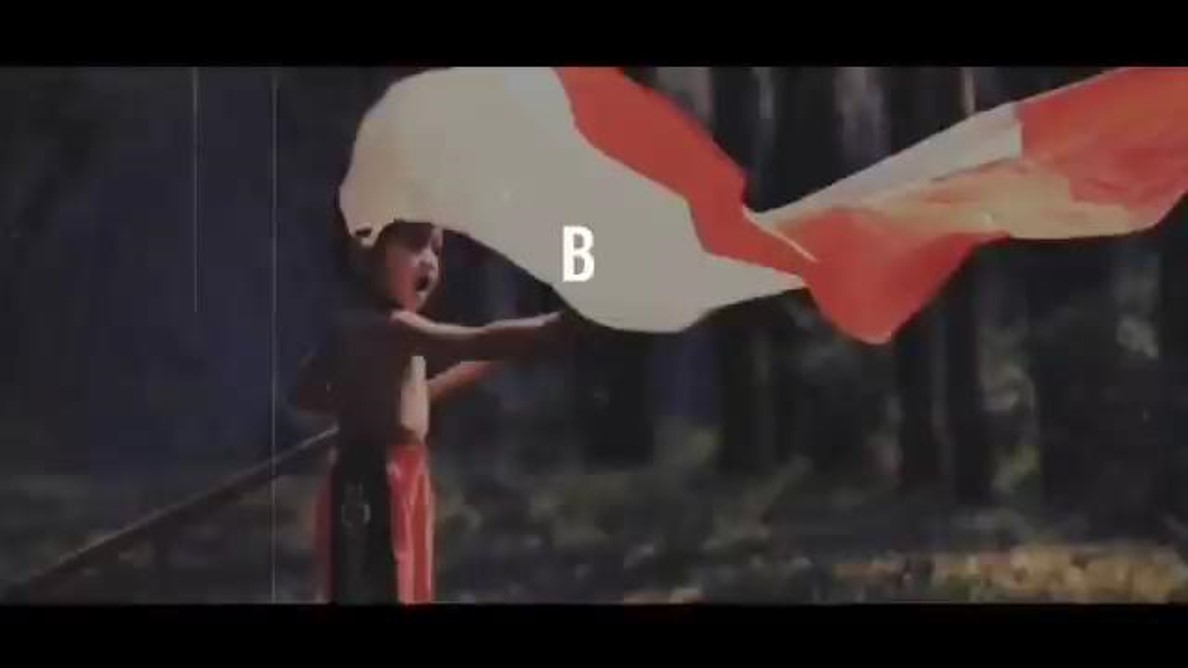 Wawasan Adalah cara pandang atau cara melihat
Kebangsaan Adalah hubungan hukum antara orang dan negara
WAWASAN Kebangsaan Adalah konsep politik bangsa Indonesia yang memandang Indonesia sebagai satu kesatuan wilayah, meliputi tanah (darat), air (laut) termasuk dasar laut dan tanah di bawahnya dan udara di atasnya secara tidak terpisahkan, yang menyatukan bangsa dan negara secara utuh menyeluruh mencakup segenap bidang kehidupan nasional yang meliputi aspek politik, ekonomi, sosial budaya, dan hankam.
Keberagaman Adalah adalah suatu kondisi pada kehidupan masyarakat. Perbedaan seperti itu ada pada suku, bangsa, ras, agama, budaya dan gender.
Prof. Muladi, mantan Gubernur Lemhannas RI, wawasan kebangsaan adalah cara pandang bangsa Indonesia mengenai diri dan lingkungannya, mengutamakan kesatuan dan persatuan wilayah dalam penyelenggaraan kehidupan bermasyarakat, berbangsa dan bernegara. Kesatuan atau integrasi nasional bersifat kultural dan tidak hanya bernuansa struktural mengandung satu kesatuan ideologi, kesatuan politik, kesatuan sosial budaya, kesatuan ekonomi, dan kesatuan pertahanan dan keamanan.
PENGERTIAN WAWASAN KEBANGSAAN
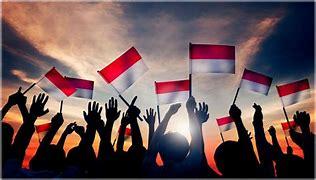 Wawasan Kebangsaan dalam kerangka NKRI, adalah cara kita sebagai bangsa Indonesia di dalam memandang diri dan lingkungannya dalam mencapai tujuan nasional yang mencakup perwujudan Kepulauan Nusantara sebagai kesatuan politik, sosial budaya, ekonomi dan pertahanan keamanan, dengan berpedoman pada falsafah Pancasila dan UUD 1945 atau dengan kata lain bagaimana kita memahami Wawasan Nusantara sebagai satu kesatuan POLEKSOSBUD dan HANKAM.
TUJUAN WAWASAN KEBANGSAAN
Mewujudkan Nasionalisme yang tinggi dari segala aspek kehidupan rakyat indonesia yang mengutamakan kepentingan Nasional dari pada kepentingan perorangan, kelompok, golongan, suku Bangsa atau daerah. Kepentingan tersebut tetap dihargai agar tidak bertentangan dari kepentingan Nasional.
UNSUR DASAR WAWASAN KEBANGSAAN
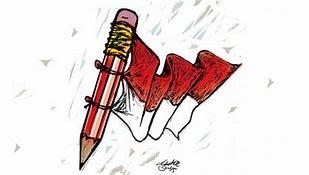 MAKNA WAWASAN KEBANGSAAN
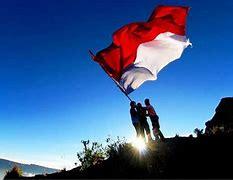 TANTANGAN KEBERAGAMAN
GLOBALISASI
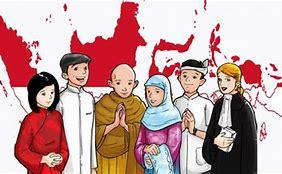 MEMUNCULKAN PERSAINGAN KETAT, KEJAHATAN BERDIMENSI BARU, DISERTAI MEMUDARNYA NILAI LUHUR KEBANGSAAN
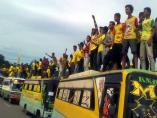 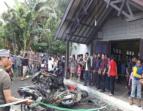 TERORISME
AKSI MASSA
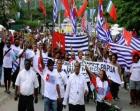 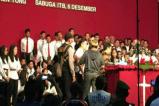 SEPARATISME
INTOLERANSI
MEDSOS SEBAGAI BAGIAN 
DARI TANTANGAN KEBERAGAMAN
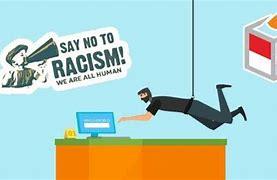 MEDIA SOSIAL MEMILIKI KERAWANAN YANG LEBIH BESAR  DIBANDINGKAN DENGAN MEDIA KONVENSIONAL/MEDIA MAINSTRIME, KARENA SIAPA SAJA BISA MENJADI PEMILIK MEDIA, JURNALIS, PENULIS YANG DAPAT MEN-SHARE APA SAJA YANG DIINGINKAN

MASYARAKAT HARUS WASPADA DAN BERHATI – HATI DALAM MEN DOWNLOAD, MEN-SHARE BERITA YANG TIDAK BISA DIPASTIKAN TINGKAT KEBENARANNYA
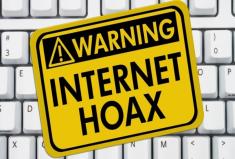 HATE SPEECH, PROVOKATIF
INTOLERANSI  PENYEBARAN PERMUSUHAN DALAM BENTUK INFO HOAX DAN MEME YANG DAPAT MEMICU KONFLIK
RADIKALISME PRO KEKERASAN  PENYEBARAN PAHAM RADIKAL MELALUI PROPAGANDA KELOMPOK TERORIS
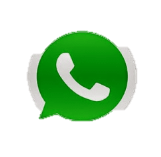 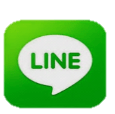 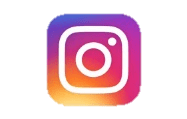 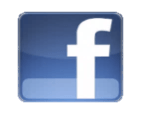 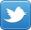 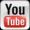 CYBERCRIME  PORNOGRAFI, JUDI ONLINE,  UU ITE NOMOR 11/2008, dll
DASAR HUKUM  BELA NEGARA
Bela Negara adalah sikap dan perilaku warga negara yang dijiwai oleh kecintaannya kepada Negara Kesatuan Republik Indonesia yang berdasarkan Pancasila dan Undang-Undang Dasar 1945 dalam menjalin kelangsungan hidup bangsa dan negara yang seutuhnya.
Pengertian Bela Negara menurut UU No. 3 Tahun 2002 tentang Pertahanan Negara adalah sikap dan perilaku warga negara yang dijiwai oleh kecintaannya kepada Negara Kesatuan Republik Indonesia yang berdasarkan Pancasila dan Undang-Undang Dasar 1945 dalam menjalin kelangsungan hidup bangsa dan negara yang seutuhnya.
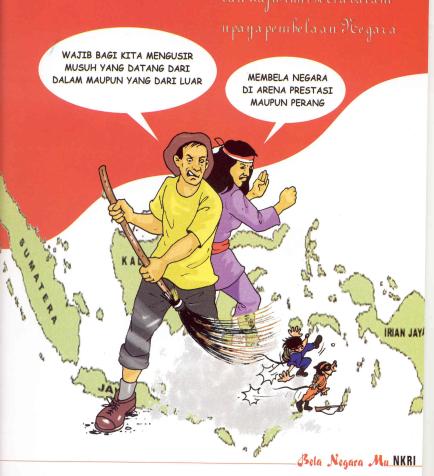 Setiap warga negara berhak dan wajib ikut serta dalam upaya pembelaan negara.
2. Pasal 30 ayat (1) UUD NRI Tahun 1945
Setiap warga negara berhak dan wajib ikut serta dalam upaya pertahanan dan keamanan negara.
3. Pasal 30 ayat (2) UUD NRI Tahun 1945
Usaha pertahanan dan keamanan negara dilaksanakan melalui sistem pertahanan dan keamanan rakyat semesta oleh TNI dan Polri sebagai kekuatan utama dan rakyat sebagai kekuatan pendukung.
4. UU No. 3 tahun 2002 tentang Pertahanan Negara
5. UU No. 39 Tahun 1999 tentang HAM Pasal 68:
“Setiap warga negara wajib ikut serta dalam upaya pembelaan negara sesuai dengan ketentuan peraturan perundang-undangan.”
BELA NEGARA
UNSUR BELA NEGARA
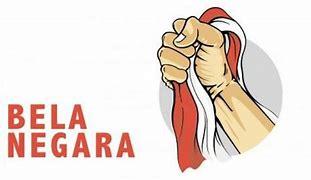 1. Cinta tanah air
2. Kesadaran berbangsa dan bernegara.
3. Yakin akan Pancasila sebagai ideologi negara.
4. Rela berkorban untuk bangsa dan negara
5. Memiliki kemampuan awal bela negara.
1.  Memiliki jiwa cinta tanah air
2. Rela berkorban demi kesejahteraan bangsa dan negara
3. Meyakini bahwa Pancasila merupakan ideologi negara
4. Memiliki kesadaran berbangsa dan bernegara
5. Mempunyai keahlian awal bela negara
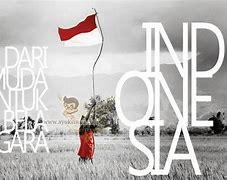 SADAR AKAN PERANANNYA SEBAGAI TUNAS BANGSA
PAHAM NILAI PERJUANGAN BANGSA, PAHAM ARTI  PEMBANGUNAN BANGSA
MILIKI WATAK DAN SIKAP PEJUANG, KSATRIA YANG  PENUH JIWA PENGABDIAN SERTA MILIKI SIKAP ULET DAN PANTANG MENYERAH.
MILIKI DISIPLIN TINGGI DAN TUNTUT IPTEK DENGAN DIDASARI MOTIFASI KUAT.
MILIKI KEYAKINAN AKAN KEBENARAN DAN KESAKTIAN PANCASILA SEBAGAI IDIOLOGOI & FALSAFAH HIDUP.
MENGHAYATI AJARAN AGAMA MASING-MASING
MILIKI KASIH SAYANG DIANTARA SESAMA DAN MEMBANGUN KERUKUNAN  DAN KERJA SAMA POSITIF DI KAMPUS
MILIKI SOPAN SANTUN, MENGHARGAI ORANG TUA, DOSEN DAN SESAMA MAHASISWWA
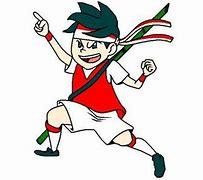 SASARAN BELA NEGARA DI LINGKUNGAN PENDIDIKAN
FUNGSI DAN TUJUAN BELA NEGARA
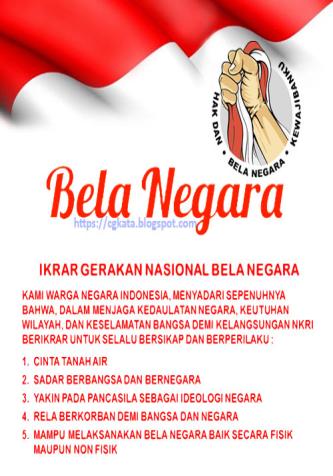 FUNGSI 
1..Sebagai penjaga keutuhan wilayah negara
2. Sebagai pertahanan negara dari suatu 
   ancaman
3. Sebagai sebuah panggilan sejarah
4. Sebagai kewajiban masing-masing warga 
    negara
TUJUAN 
 1.Menjalankan nilai-nilai Pancasila dan UUD 1945
2. Mempertahankan kelangsungan hidup bangsa dan negara
3. Melestarikan budaya bangsa yang luhur
4. Melakukan yang terbaik bagi bangsa dan negara
5. Menjaga identitas dan integritas suatu bangsa
RADIKALISME & TERORISME 
SEBAGAI ANCAMAN KEBHINEKAAN
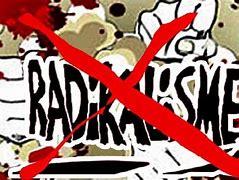 RADIKALISME YANG MENGANCAM KEBHINNEKAAN
MENGHENDAKI PERUBAHAN  SECARA EKSTREM SESUAI DENGAN KEHENDAK PENGIKUTNYA.
HANYA MEMBENARKAN KELOMPOK/ AJARANNYA (TRUTH CLAIM).
FANATISME SEMPIT/DILUAR DIRINYA ADALAH KAFIR.
DALAM MEMAHAMI AGAMA BERSIFAT TEKTUALIS & SKRIPTUALIS.
ISLAMO PHOBIA YANG MELANCARKAN AKSI DEISLAMISASI, MEMUPUK PAHAM SEKULARISME.
MERENDAHKAN CITRA ISLAM DIKALANGAN UMAT LAIN.
MEMECAH PERSATUAN & KESATUAN UMAT ISLAM SERTA DISINTEGRASI BANGSA.
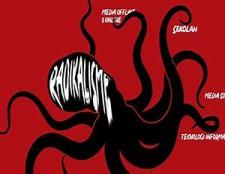 APA ITU RADIKALISME ?
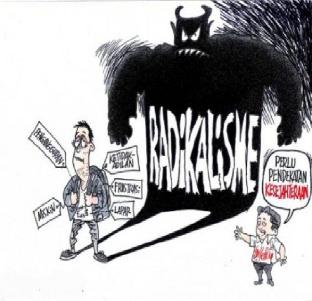 FAKTOR PENYEBAB RADIKALISME
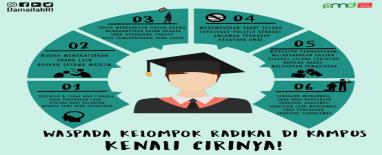 MENANGKAL PAHAM RADIKALISME
Cara berfikir: yang mengharuskan semua aturan harus dikembalikan ke “agama” meskipun dengan cara yang kaku hingga menggunakan cara kekerasan.
Politik: melakukan pemihakan tertentu untuk menegakkan keadilan dengan cara kekerasan
Kondisi ekonomi dan sosial: memiliki ekonomi lemah dan biasanya punya pemikiran yang sempit sehingga mudah dipengaruhi oleh kelompok radikal.
Psikologis: berawal dari peristiwa pahit dalam hidup seseorang. Misalnya saja masalah ekonomi, masalah keluarga, masalah percintaan, rasa benci dan dendam, semua masalah ini berpotensi membuat seseorang menjadi radikal.
Pendidikan: pendidikan yang salah, khususnya pendidikan agamA
SAAT INI JARINGAN KELOMPOK RADIKAL DI INDONESIA TERMONITOR MASIH TERUS MELAKUKAN KONSOLIDASI DAN MANUVER UNTUK MELAKSANAKAN AGENDA PERJUANGANNYA
PAHAM RADIKALISME MASIH MENJADI ANCAMAN NYATA BAGI BANGSA INDONESIA. PAHAM RADIKALISME TERINDIKASI KUAT TELAH MASUK KE BERBAGAI LINI KEHIDUPAN MASYARAKAT, TERMASUK DUNIA PENDIDIKAN
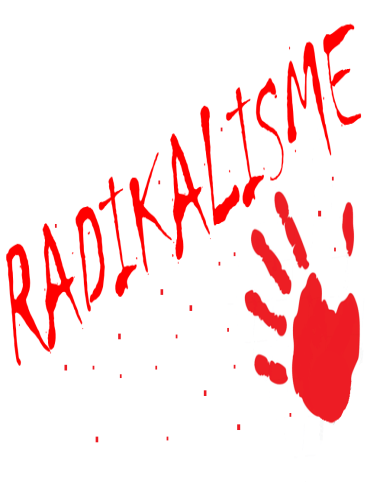 KELOMPOK RADIKAL YANG TERUS BERUPAYA MENYEBARKAN PAHAM DAN IDEOLOGINYA KE BERBAGAI ELEMEN MASYARAKAT. JARINGAN KELOMOK RADIKAL MEMPUNYAI METODE YANG SISTEMATIS DALAM MENYEBARKAN AJARANNYA DAN MEREKRUT ANGGOTANYA.

SEBAGAI CONTOH, PENYEBARAN RADIKALISME DI KAMPUS, SELAIN MEMANFAATKAN MEDIA SOSIAL, JUGA SERING MEMANFAATKAN ORGANISASI DAN UNIT KEGIATAN MAHASISWA SEBAGAI PINTU MASUK PENGENALAN TERHADAP RADIKALISME.
METODE PEREKRUTAN DAN PENYEBARAN 
PAHAM RADIKALISME
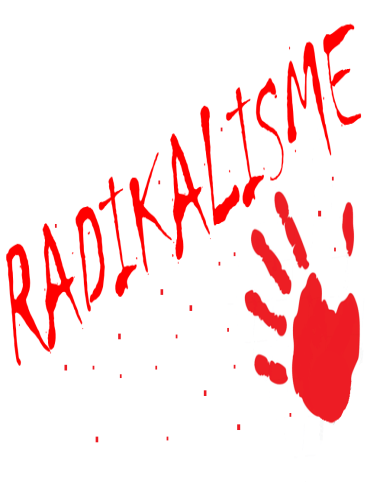 Sebelumnya pola penyebaran dilakukan secara terpusat melalui pertemuan tertutup dengan jumlah pengikut terbatas.
Pola Konvensional
Saat ini, polanya mengalami perubahan yakni memanfaatkan teknologi informasi, seperti media sosial, diantaranya twitter, facebook, Instagram, watsapp, dan telegram.
Pola Modern
Penyebaran menggunakan teknologi informasi kini menjadi pilihan kelompok radikal, karena penyebarannya dianggap lebih cepat dan massif. Hal ini mengingat penyebaran melalui teknologi informasi tidak dibatasi oleh ruang dan waktu, serta bisa menyasar semua lini masyarakat dalam waktu yang singkat.
UPAYA LAWAN
Jaringan kelompok radikal menganggap kampus memiliki pengaruh yang besar dan signifikan untuk penyebaran paham radikal
Memperkuat pendidikan kewarganegaraan untuk menanamkan pemahaman yang mendalam terhadap empat pilar kebangsaan, yaitu Pancasila, UUD 1945, NKRI dan Bhineka Tunggal Ika
Perlu memberikan pemahaman agama yang damai dan toleran, sehingga mahasiswa tidak mudah terjebak pada ajaran radikalisme.

Mengarahkan para mahasiswa untuk ikut aktif pada beragam aktivitas yang berkualitas baik di bidang akademis, sosial, keagamaan, seni, budaya, maupun olahraga.
GERAKAN RADIKALISME DI KALANGAN KAMPUS
Oleh karenanya kampus kini menjadi salah satu sasaran strategis untuk pengembangan jaringan kelompok radikal
Perekrutan dan penyebaran radikalisme di kampus, selain memanfaatkan media sosial, juga sering memanfaatkan organisasi dan unit kegiatan mahasiswa sebagai pintu masuk pengenalan terhadap radikalisme
Berbagai langkah tersebut, jika dapat dilakukan secara optimal diyakini akan dapat membangun ketahanan kampus dari ideologi radikalisme. Kondisi tersebut diyakini akan dapat memberikan kontribusi positif terhadap upaya memberantas pengembangan jaringan kelompok radikal di Indonesia.
Mereka menggunakan berbagai pendekatan, seperti membangun sikap kritis terhadap Pemerintah, mengusung isu ketidakadilan, hingga kebencian terhadap negara-negara Barat dengan dalih telah menindas umat Islam di belahan negara lain
Ketahanan kampus adalah kondisi dinamis yang berisikan keuletan dan ketangguhan dalam menghadapi segala dari luar maupun dari dalam, langsung maupun tidak langsung yang membahayakan integrasi dan  identitas Nasional.
Kampus adalah masyarakat ilmiah, komunitas yang memiliki tradisi ilmiah, memelihara dan mengembangkan budaya akademik .
MODEL KETAHANAN KAMPUS TERHADAP IDEOLOGI RADIKAL
TERINTEGRASI DALAM PERKULIAHAN
AKADEMIK
DASAR PEMIKIRAN
B ENTUK    

KEG
I
ATAN
EDUKASI
DIKLAT DAN WORKSHOP
PENDEKATAN
KEMANUSIAAN
SEMINAR DAN DISKUSI ILMIAH
PRINSIP-PRINSIP
KETERBUKAAN
TUJUAN
KEKELUARGAAN
Tujuan Model Ketahanan Kampus terhadap Ideologi Radikal adalah untuk menciptakan kondisi dinamis kampus yang meliputi seluruh aspek kehidupan kampus secara terintegrasi yang berisikan keuletan, ketangguhan, dan kemampuan mengembangkan kekuatan kampus dalam menghadapi segala tantangan, ancaman, hambatan, serta gangguan dari pemikiran dan gerakan radikal.
KEGIATAN KEAGAMAAN
PENGATURAN
WAWASAN KEBANGSAAN, BELA NEGARA DAN RADIKALISME
TERIMA  KASIH
MARI KITA TINGKATKAN RASA KEBANGSAAN, JAGA NKRI DARI ANCAMAN RADIKALISME DAN TERORISME
Tim Penyusun Materi:
Dr. Zulmasyhur M.Si
Masidin Nasrip, SH., MH.
Daftar Pustaka
Dr. Zulmasyhur, M.Si., Dkk, Pendidikan Pancasila, Buku Ajar Untuk Perguruan Tinggi, Penerbit Leader, Jakarta, 2019
Pendidikan Kewarganegaraan, Gramedia Pustaka Utama, 2008
Bahan Belajar Mandiri Ujian Penyesuaian Kenaikan Tingkat V, Pusdiklat Pengembangan SDM, Kementerian Keuangan Republik Indonesia, 2017
Zainul Djumadin, Zulmasyhur, Bela Negara Perguruan Tinggi, Pengenalan Lingkungan dan Budaya Akademik, Universitas Nasional, 2021
AKBP Drs. Nazarudin, SH.,MH. , Wawasan Kebangsaan Dalam Menjaga NKRI, KASUBDIT BINTIBLUH DIT BINMAS POLDA LAMPUNG
Dr. Wawan Hari Purwanto, Jaringan Radikalisme di Indonesia, Materi Disampaikan dalam webinar Nasional tentang Ketahanan Kampus Terhadap Ideologi Radikalisme, diselenggarakan oleh LP2M dan FPKPK se Indonesia, 4 Agustus 2021
Dr. A Rosyid Al Atok, M.Pd., MH, Model Ketahanan Kampus Terhadap Ideologi Radikal, Materi Disampaikan dalam webinar Nasional tentang Ketahanan Kampus Terhadap Ideologi Radikalisme, diselenggarakan oleh LP2M dan FPKPK se Indonesia, 4 Agustus 2021
Masidin Nasrip, Pentingnya Bela Negara Bagi Generasi Melanial, Disampaikan Pada Seminar “Bela Negara di Era Milenial” Kerjasama Fakultas Hukum Universitas Nasional Dan Kementerian Pertahanan Republik Indonesi Tanggal 4 Februari 2019
Pengantar  Bela Negara, PowerPoint Presentation - Dosen IKIP Siliwangi https://dosen.ikipsiliwangi.ac.id › sites › 2021/02, PPT, diakses tanggal 11 Agustus 2021, pukul  10.57 wib
WAWASAN KEBANGSAAN, BELA NEGARA DAN RADIKALISME